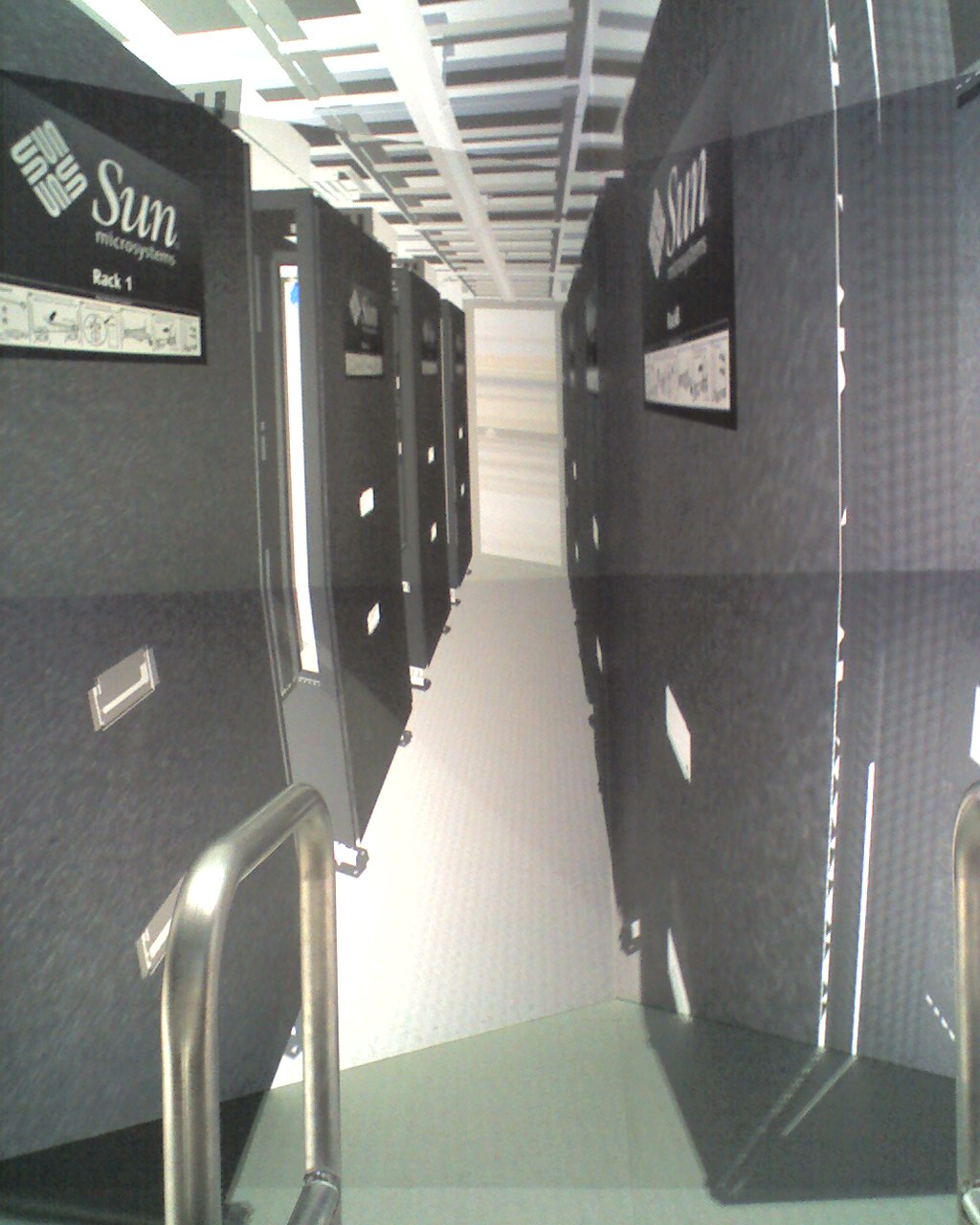 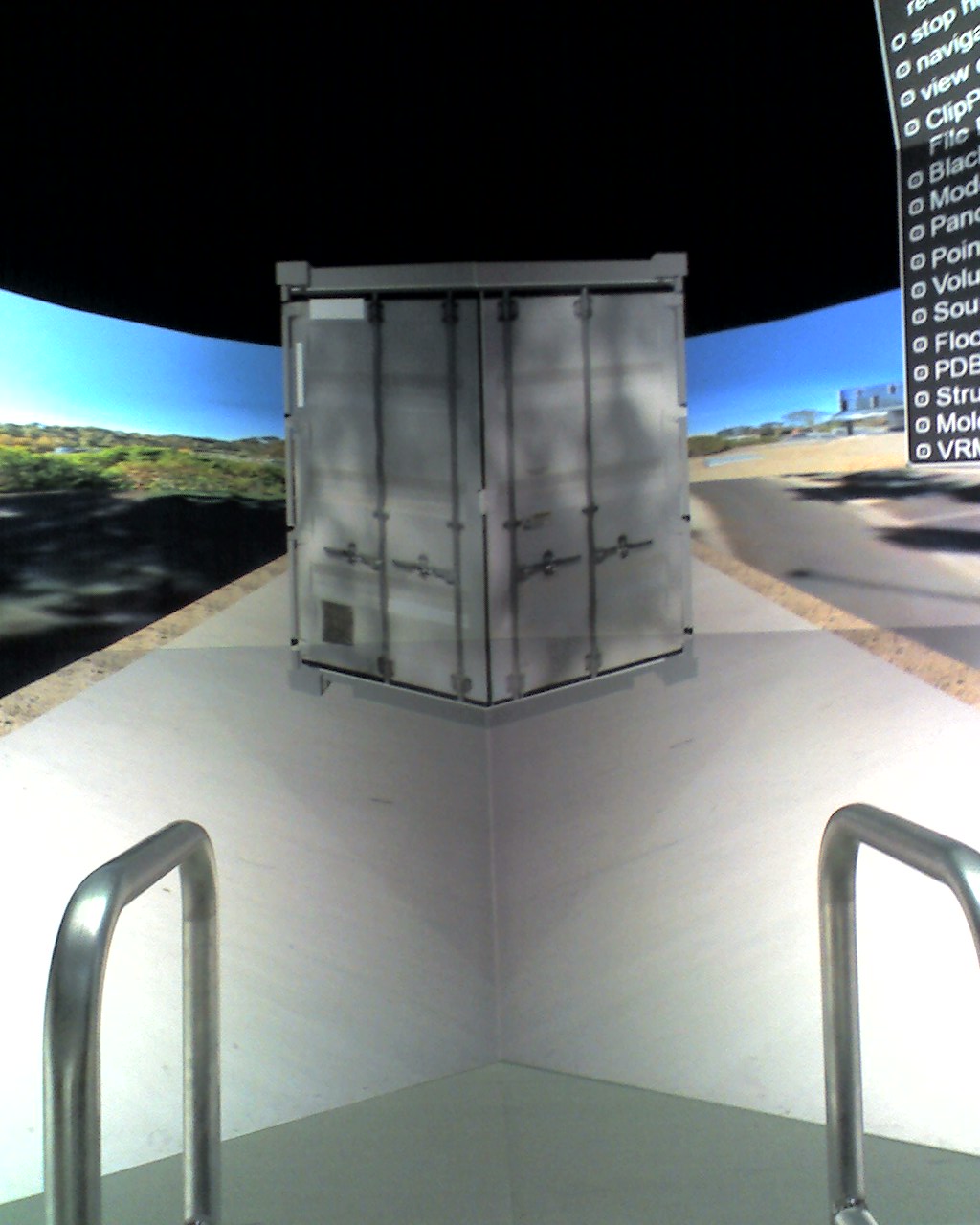 Using Virtual Reality to Monitor the GreenLight Instrument
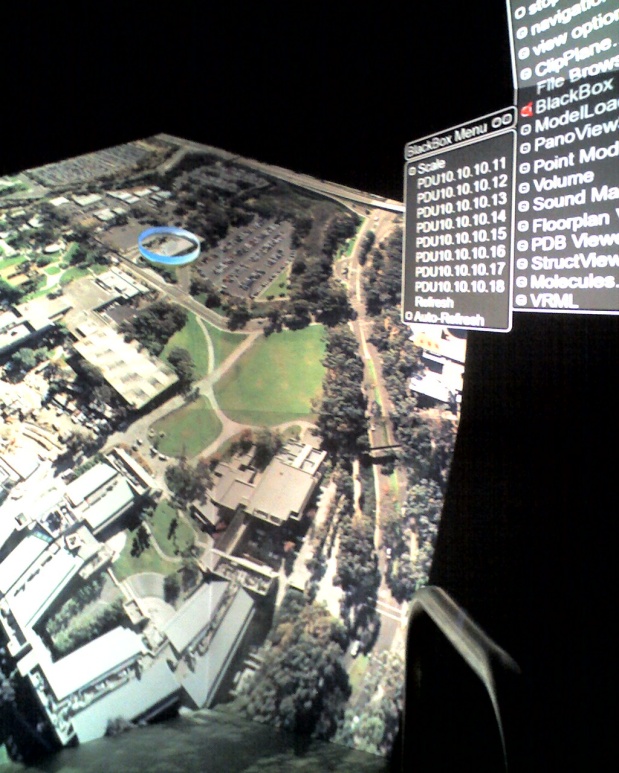 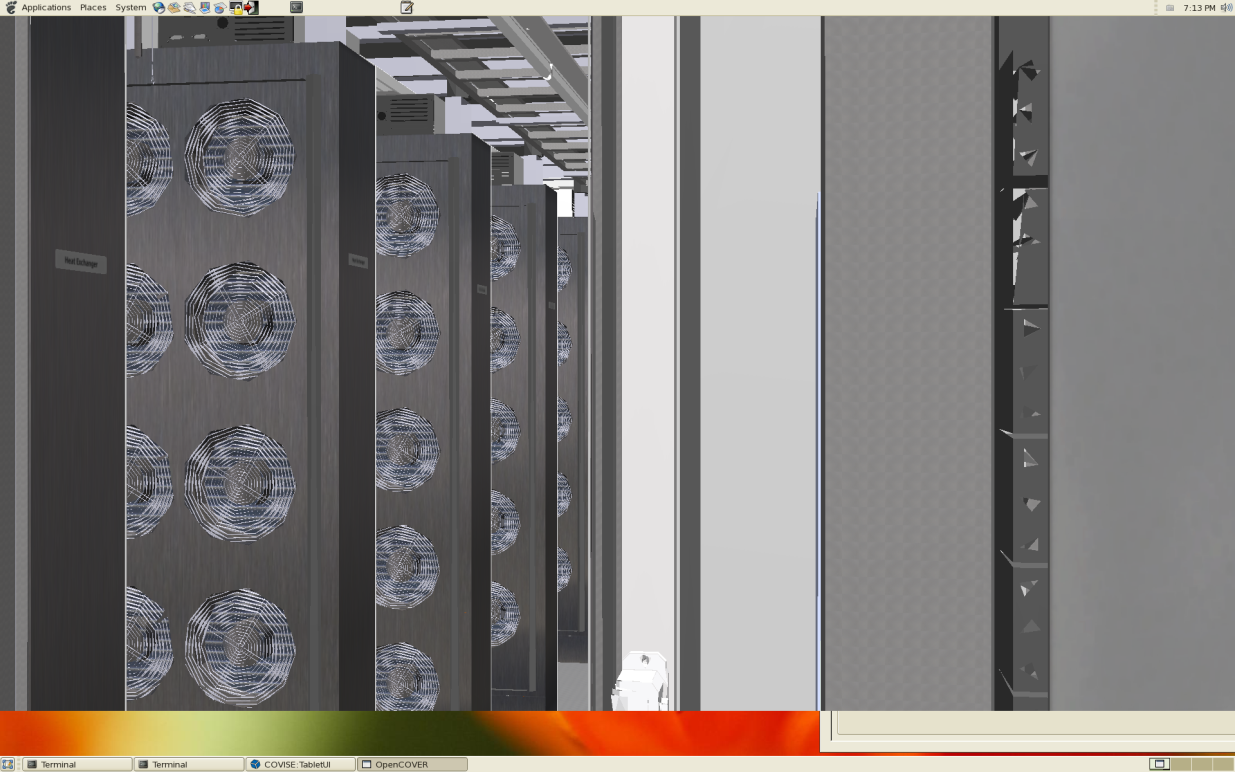 Jürgen P. Schulze, Ph.D.
Project Scientist
Calit2/UCSD
July 1st, 2009
The StarCAVE
360 degree immersive virtual reality
15 screens on 5 walls, ~8 x 4 foot each, plus floor projection
Passive stereo, circular polarization
18 Dell XPS PCs with Quad Core Intel CPUs 
Dual Nvidia Quadro 5600 graphics cards per node
34 JVC HD2k (1920x1080 pixels), ~34 megapixels per eye
Optical tracking system with four cameras by ART
CentOS 5.2 Linux
ROCKS cluster management software
Trackd tracker interface
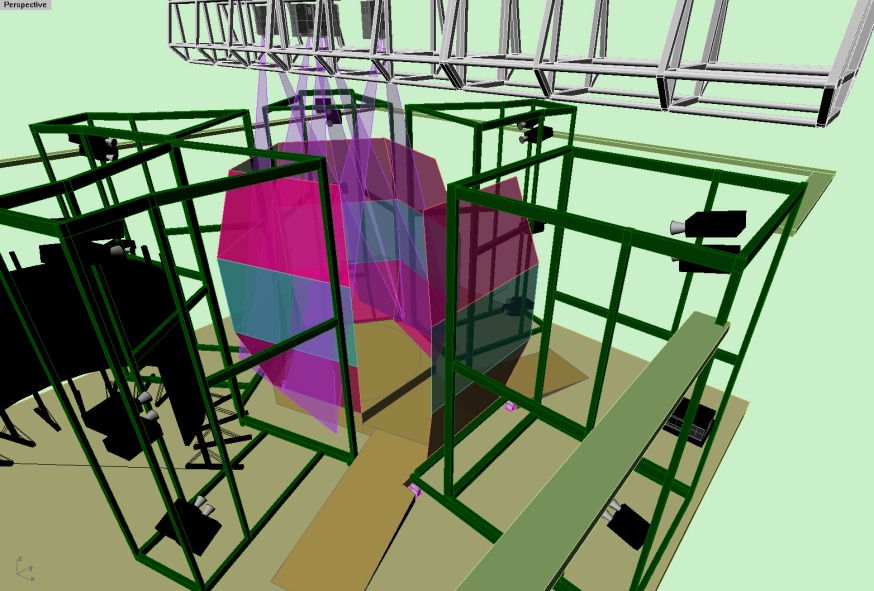 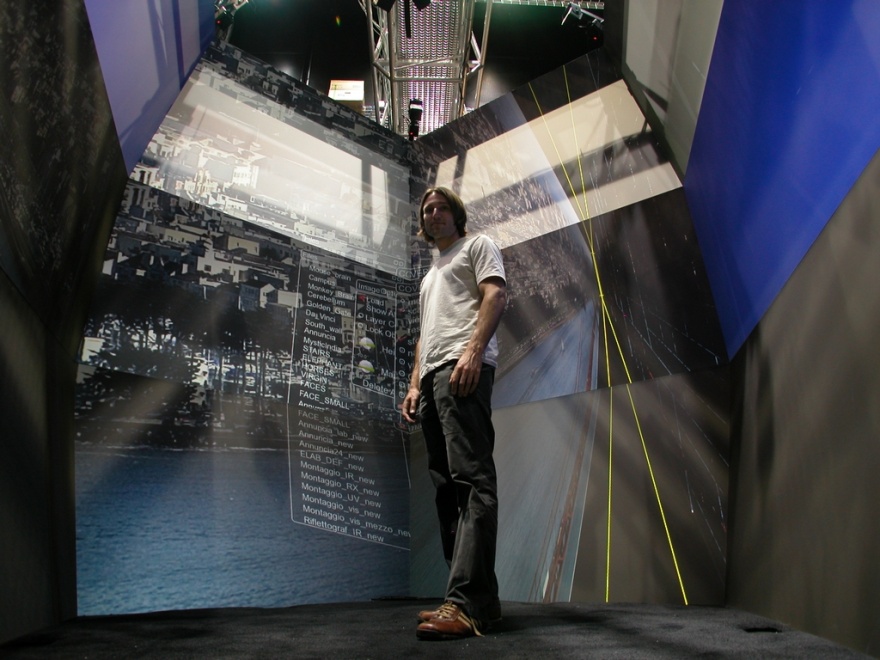 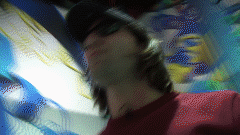 SUN Mobile Data Center (Blackbox)
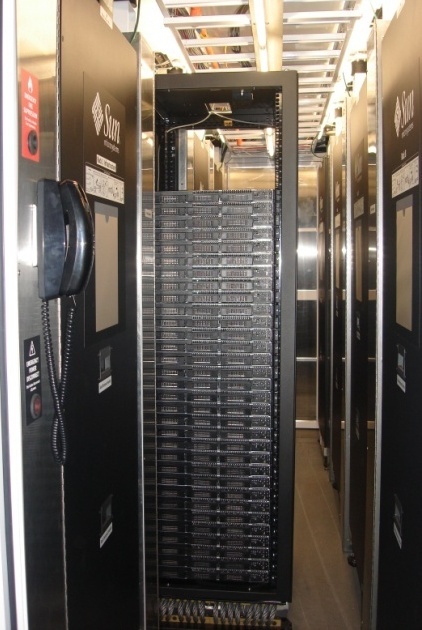 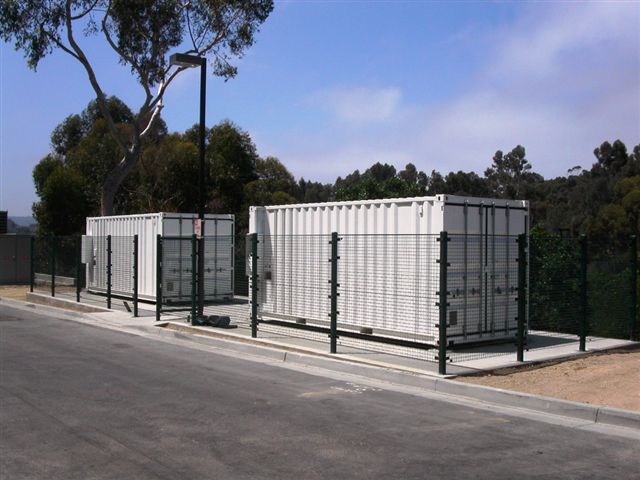 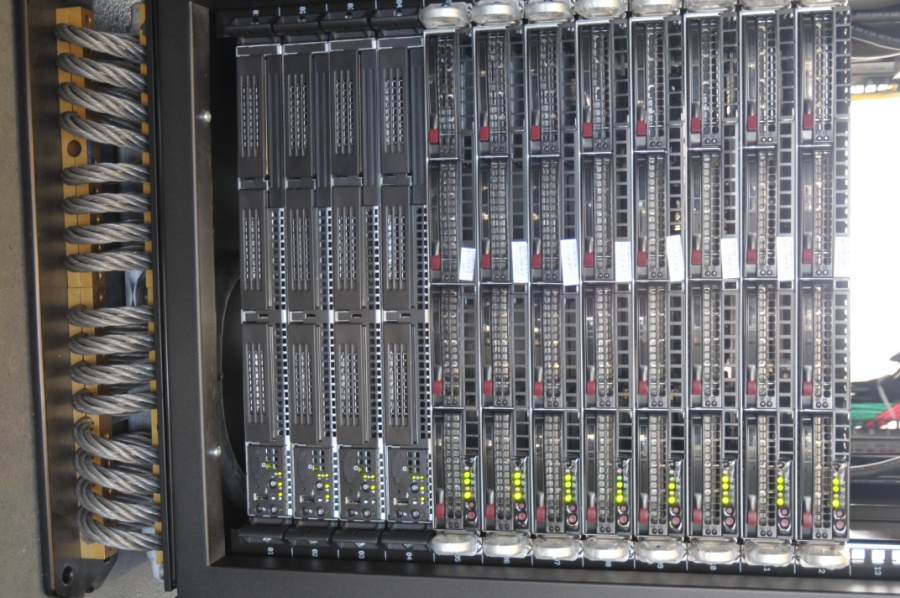 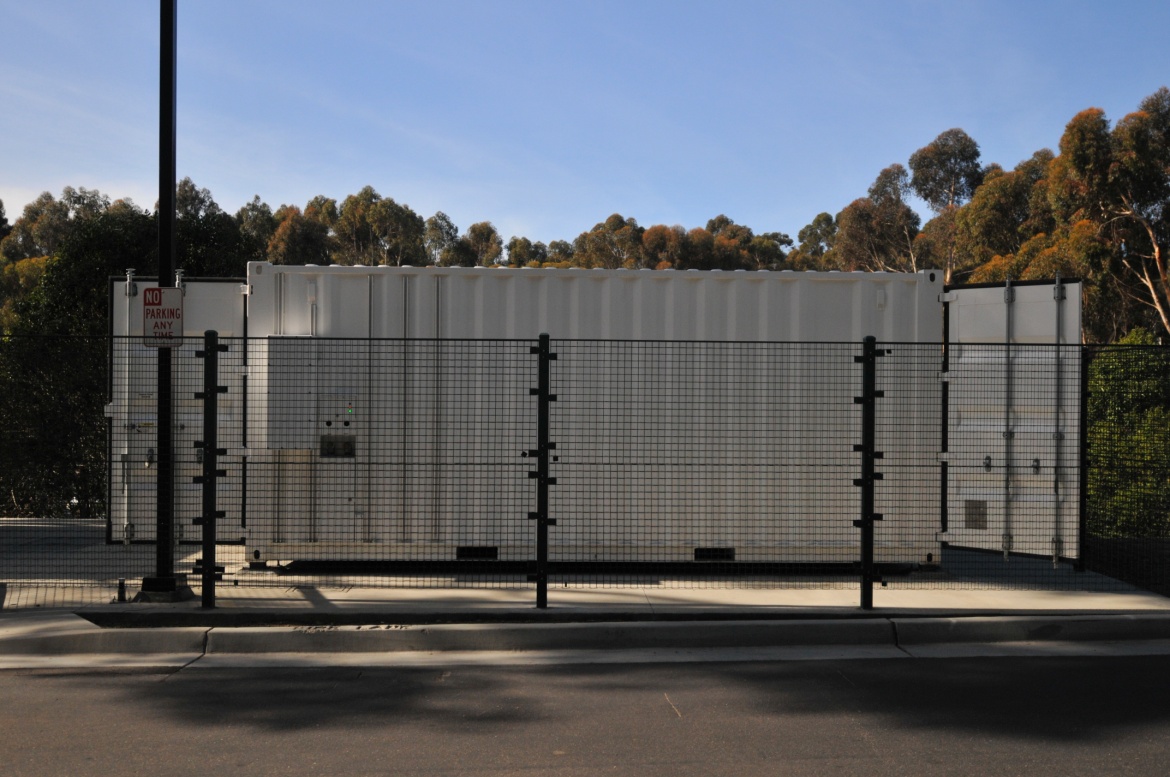 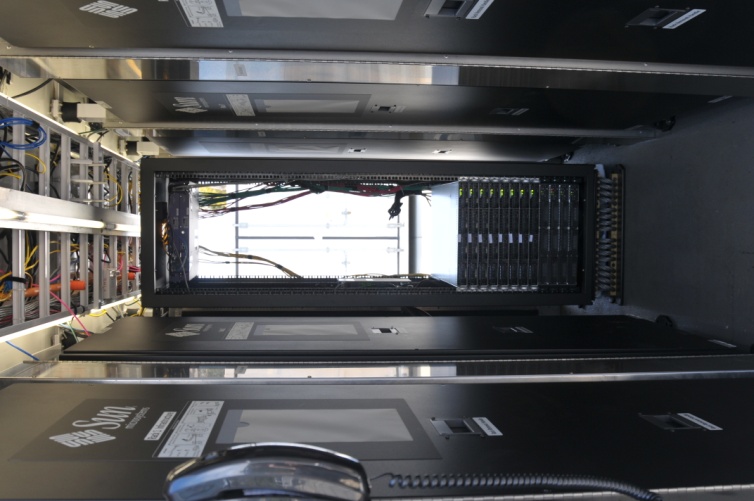 The Blackbox in the StarCAVE
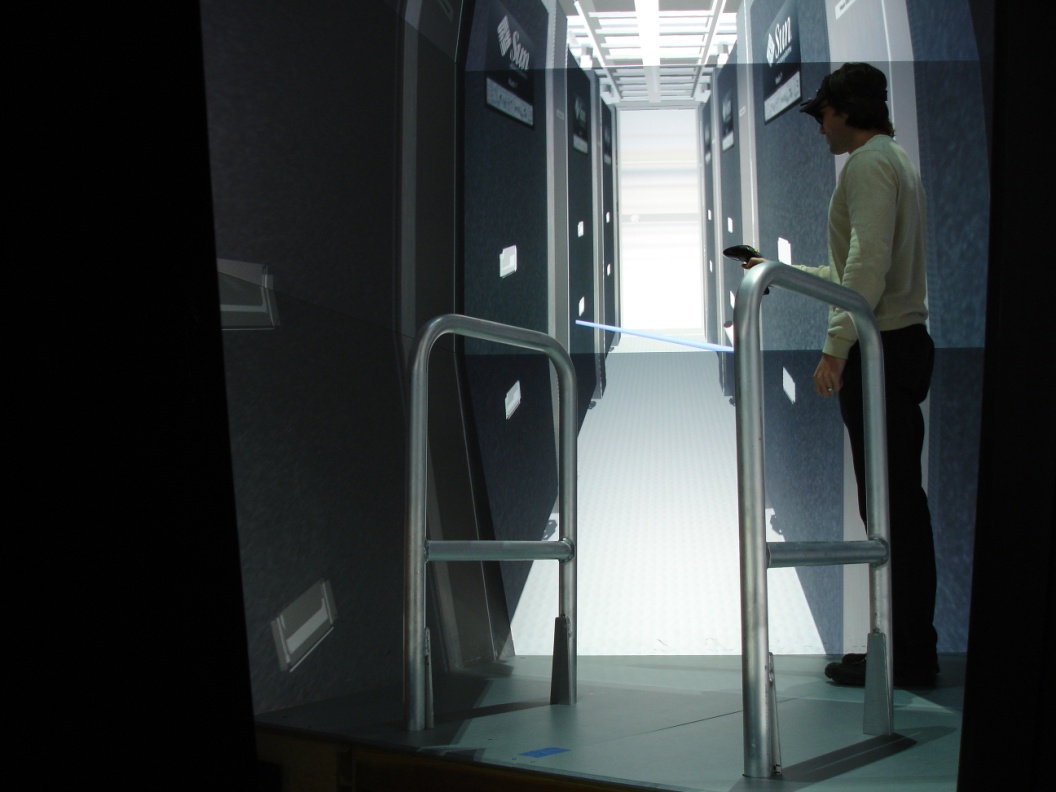 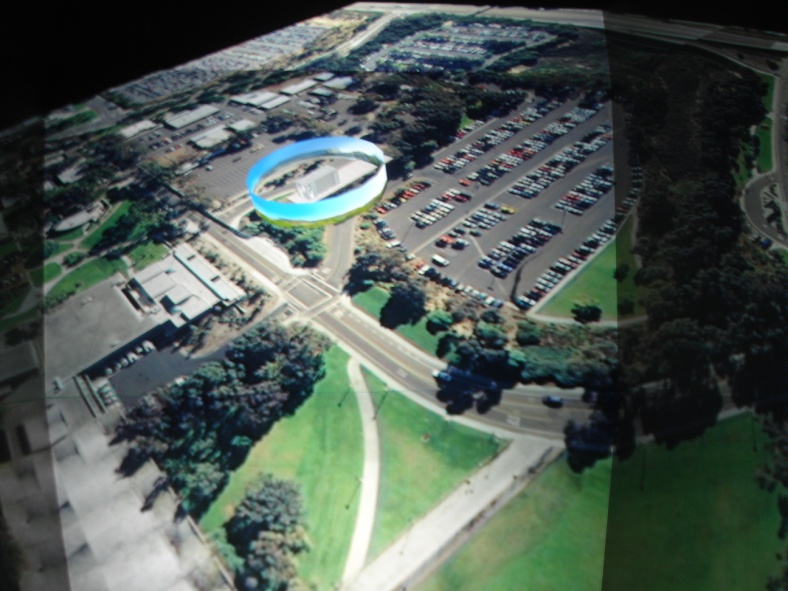 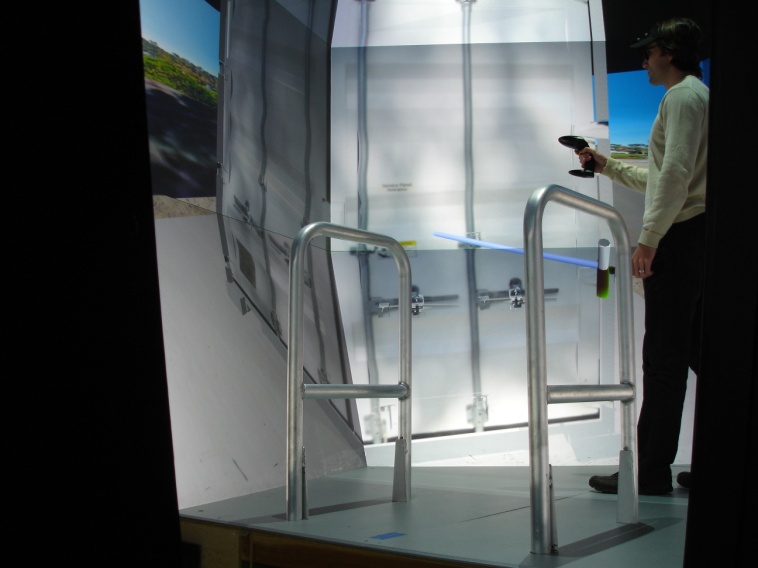 Real-Time Display of Power Consumption
Currently all eight PDUs are supported
All three phases on each PDU are supported
Several scalings available
Graphs generated by downloading PDU generated graph images
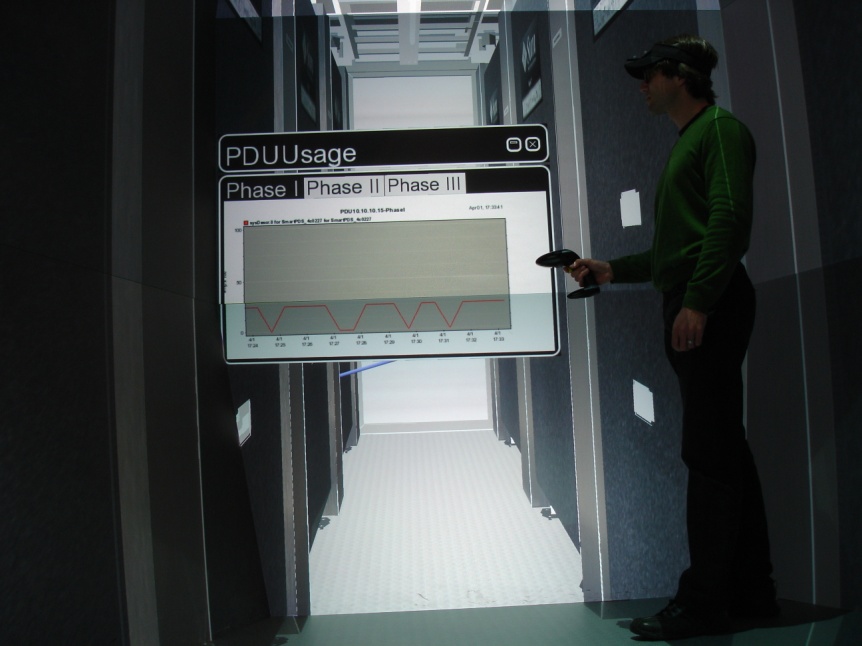 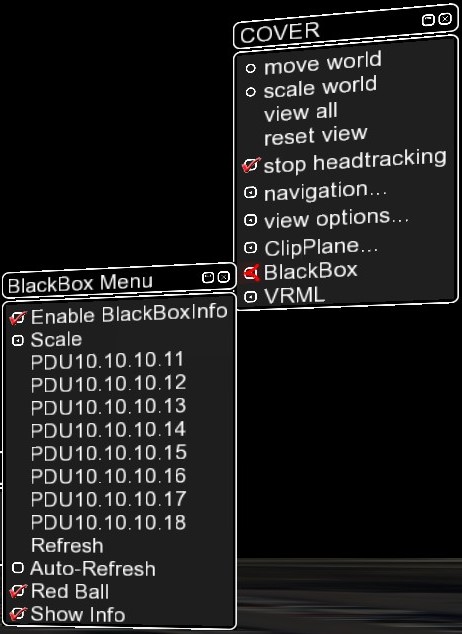 Interactive Component Selection
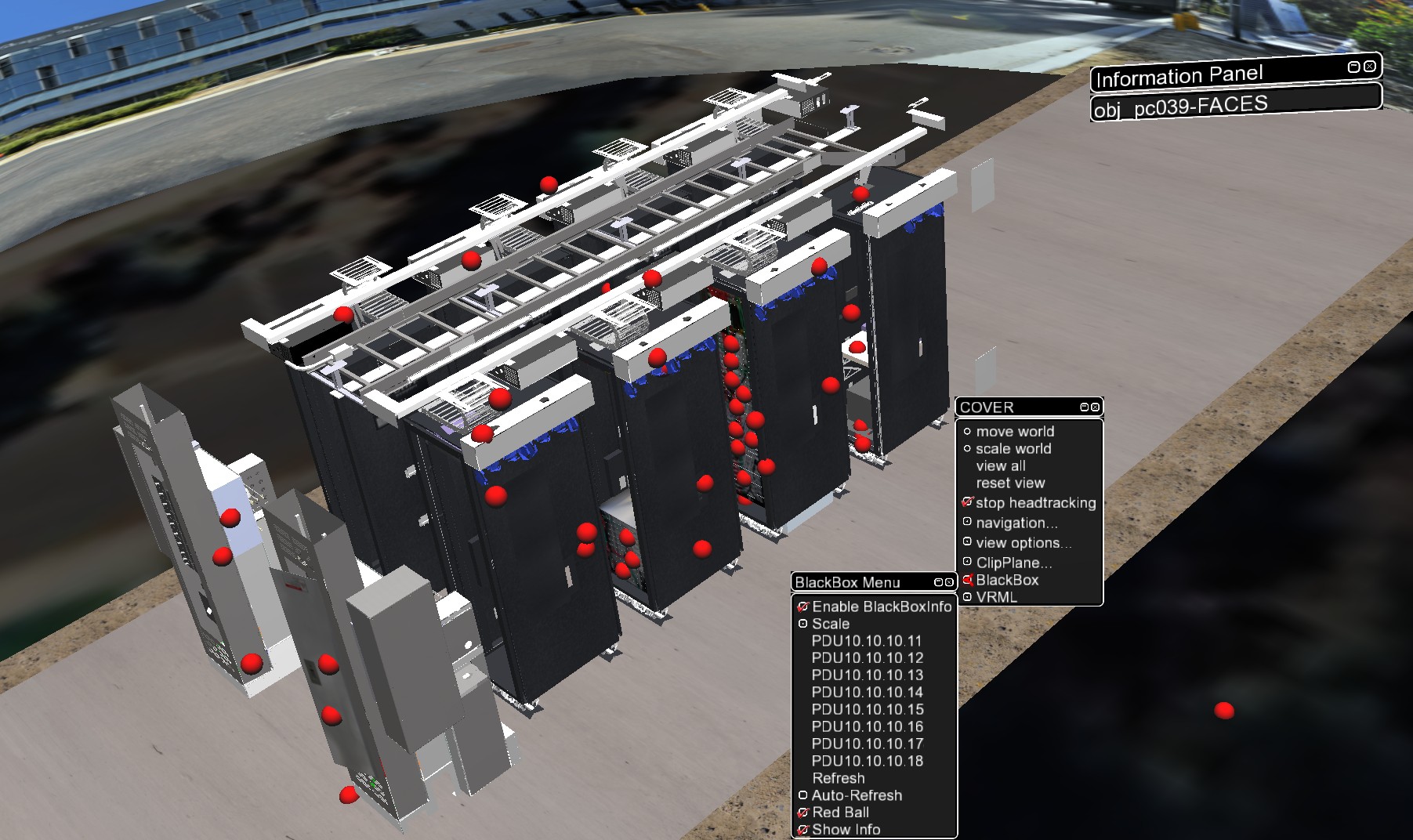 Interactive Component Selection
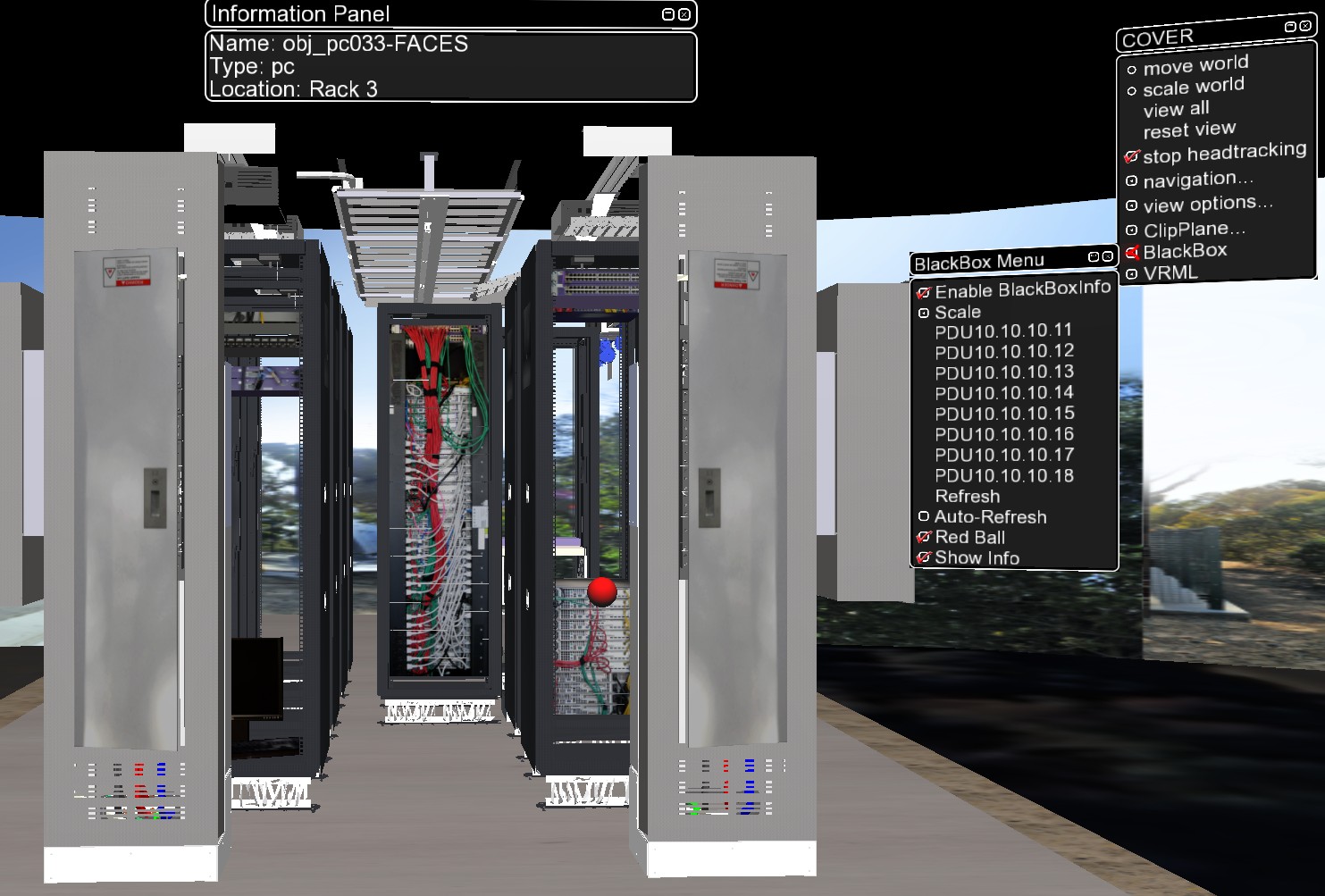 3D mouse cursor selects component of interest (PC, switch, PDU, etc.)
Each unit has unique ID
Visualization tool has data bank of all components and displays name, type, location.
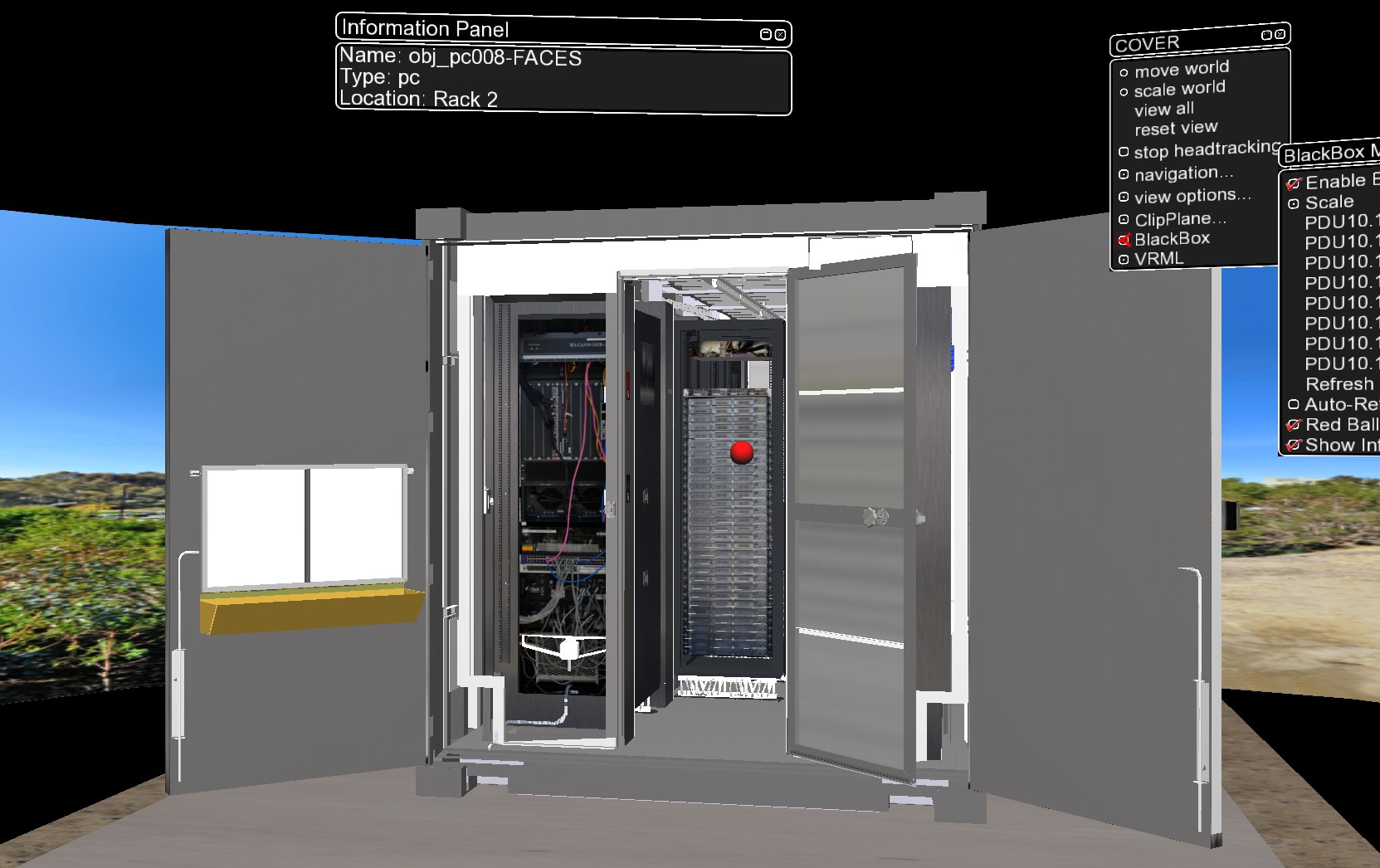 Future Work
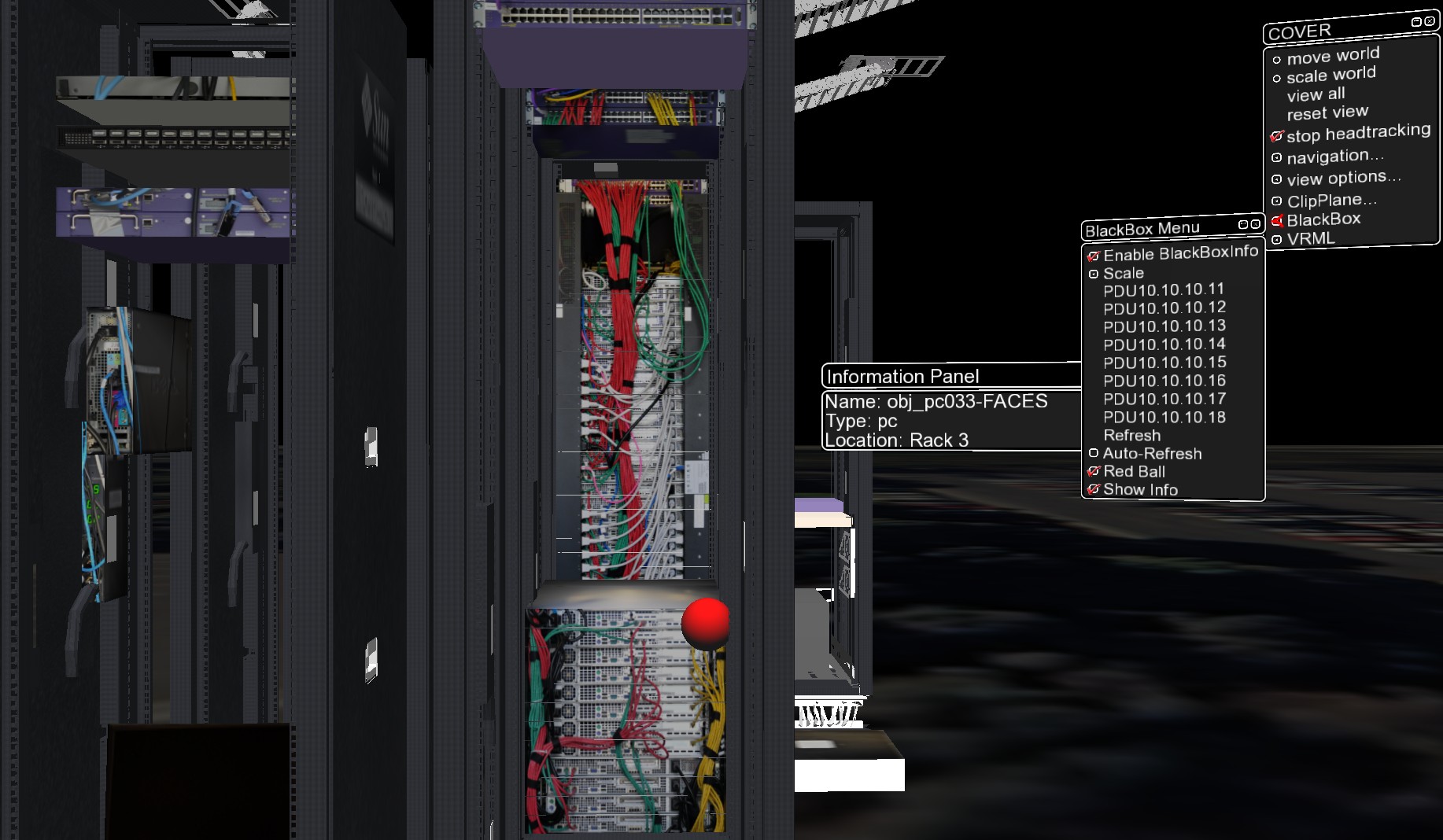 Access more sensor data:
power consumption of individual nodes
fan speed
CPU temperature
Create self-explanatory interactive visualization tool
Run permanently on dedicated display hardware for researchers to access at all times
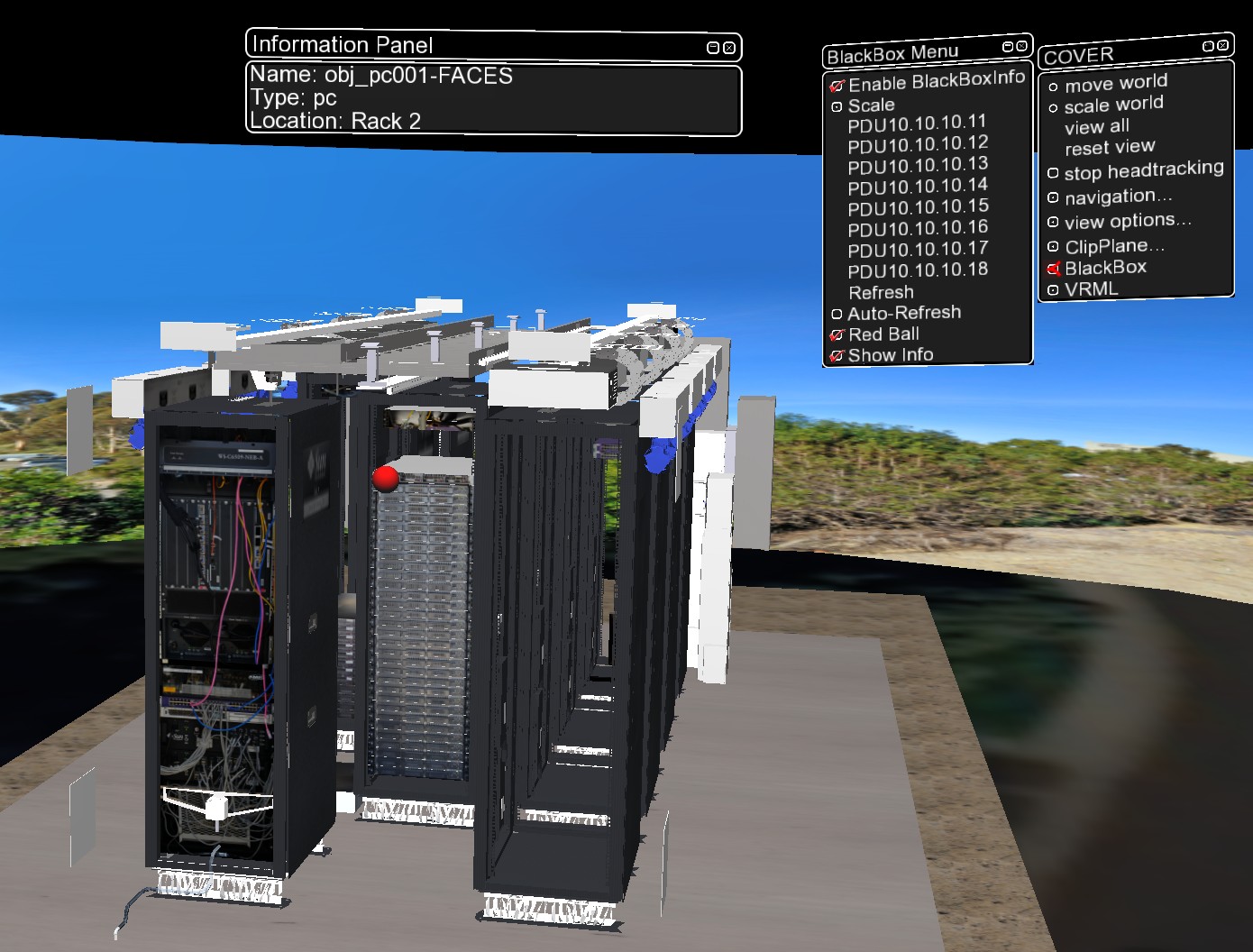